BTEC Tech Award Health & Social Care 
Knowledge Organiser – Component 1 Human Lifespan Development
Learning Aim A: Understand Human Growth & Development across Lifestages and the Factors that Affect it
How do people grow and develop throughout their lives? How can factors such as life choices, relationships affect this? Understanding these processes is essential knowledge and understanding for health care practitioners
A1 - Growth & Development across Lifestages
A2 – Factors Affecting Growth & Development
Holistic Development (PIES)
1. Physical development – physical growth & physiological change
2. Intellectual development – developing thinking and language skills and common activities that promote learning & development
3. Emotional Development – developing feelings about self and others
4. Social Development – forming relationships
2. Economic Factors
Income/ wealth
Material possessions
1. Physical Factors
Genetic inheritance
Diet & lifestyle choices
Experience of illness & disease
Appearance
Lifestages
Infancy – 0-2
Early Childhood – 3-8
Adolescence – 9-18
Early Adulthood – 19-45
Middle Adulthood - 46-65
Later Adulthood 66+
3. Social, Cultural & Emotional Factors
Educational experiences
Cultural e.g. community involvement, religion, gender
Influence of role models
Influence of social isolation
Personal relationships with friends and family
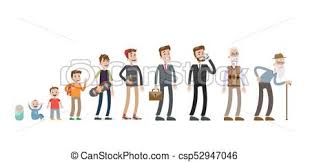 Learning Aim B – Investigate how individuals deal with life events
B2 – Coping with Change, Caused by Life
B1 – Different types of life event
How individuals adapt to these changes and sources of support 
Family, friends, partners
Professional carers services
Community groups, voluntary and faith based organisations
3. Life Circumstances
Moving house school or job
Exclusion from education
Redundancy
Imprisonment
Retirement
1. Physical Events
a) Accident injury
b) Ill health
2. Relationship Changes
Entering a relationship
Marriage
Divorce
Parenthood
Bereavement
3. Types of support
a) Emotional
Informational advise
Practical help e.g. financial assistance, childcare
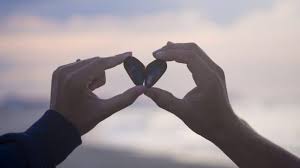 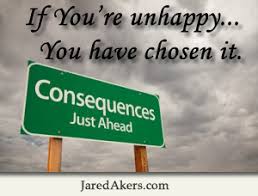